GSICS Coordination Center& NOAA/GDWGGDWG Kickoff 10/19/2020
Manik Bali * Larry Flynn
GSICS Coordination Center, NOAA
NOAA GDWG
TABLE OF CONTENT
Introduction
 NOAA/GDWG Action Status and new actions
 Action Tracker
 Alert System
 Product Catalog
Moving on to next year
Introduction
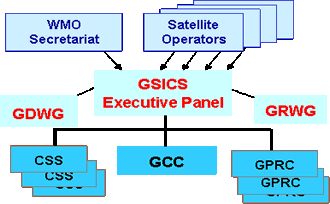 GCC and NOAA/GDWG activities overlap
e.g Product Catalog, Action Tracker
NOAA-GDWD- Actions Status
Show  entries
Search:
Recent Actions on GCC and NOAA/GDWG
Actions Aim to:

Develop consensus on producing class of GSICS products that are user friendly.
To simplify creation of State of Observing report / Calibration reports by agencies and harmonize the tables and plot
Product Alert System
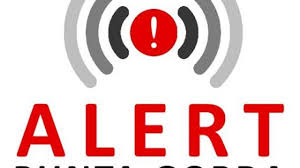 Background
The Global Space Based Inter-Calibration System ( GSICS ) maintains over 63 inter-calibration products. These products are produced each day and disseminated via the THREDDS server or via the ftp servers on the https://www.star.nesdis.noaa.gov/smcd/GCC/ProductCatalog.php 
The goal of this alert system is to inform the producers about the status of their GSICS product via an Email sent by the Alert System. The email consist a list of un-updated products in a format similar to that on the GSICS Product Catalog.
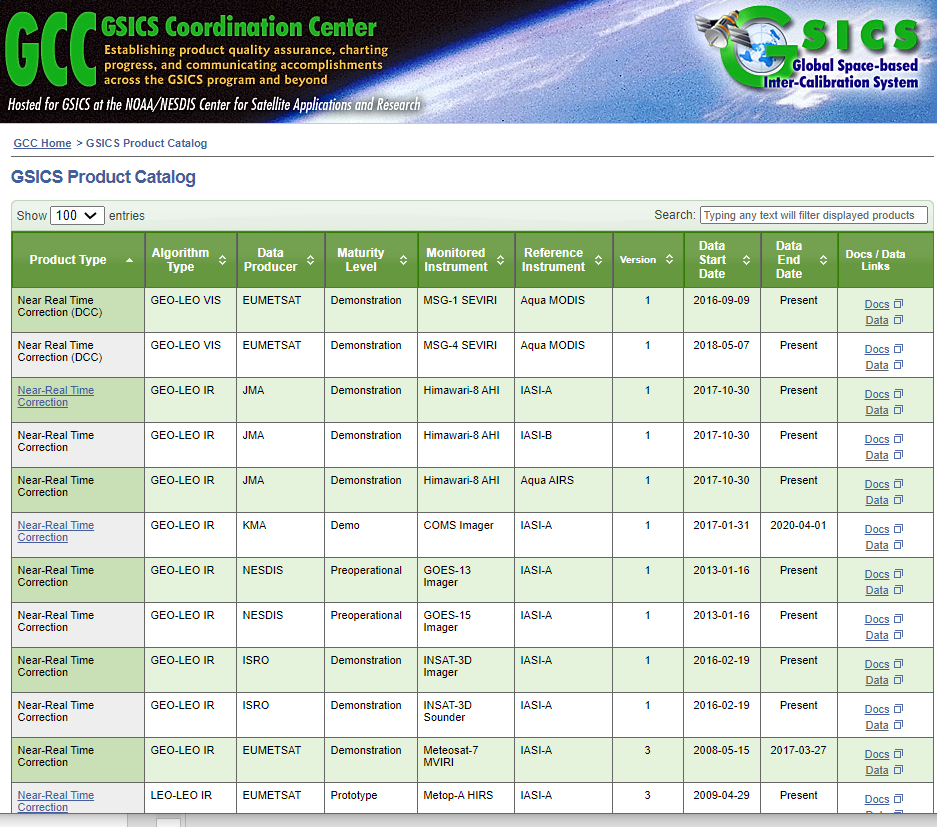 For Demo Click here
Relays the following information to the subscriber

When did the last time product uploaded take place on the THREDDS server
If the URL is active
Alert Emails
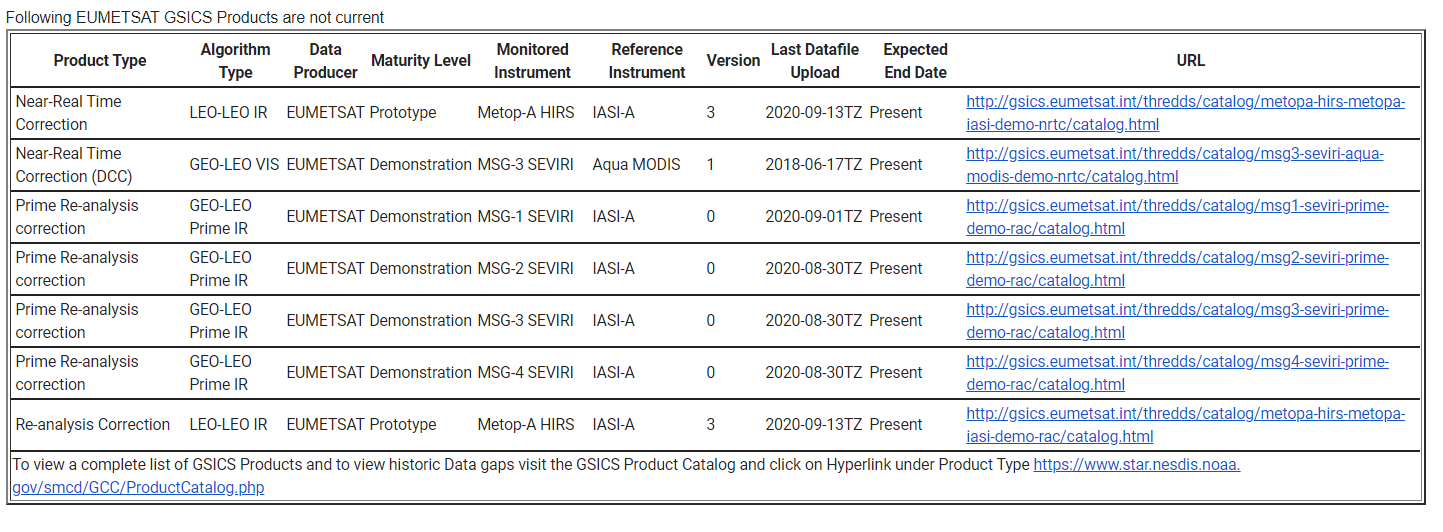 Why  Action Tracker
Each year actions are generated in GSICS community.
These actions were previously monitored on the GSICS Wiki Page
Over the years activity in GSICS has increased as has the number of Actions generated in GSICS Annual, EP, UW and group and subgroup meetings.
GRWG placed a request to GCC-NOAA-GDWG to provide an alternative to the wiki actions page. Features that were requested. 
Fast search.
Easy Action writing. 
Easy updating.
Easy to understand layout.
New Category of actions ( For example, Lunar, Recommendation, Decision) 
Some level of automation.
Big Thank you to Tim Hewison and Masaya Takahashi for posting requirements and testing the existing tool
Approach - Google Cloud + Web
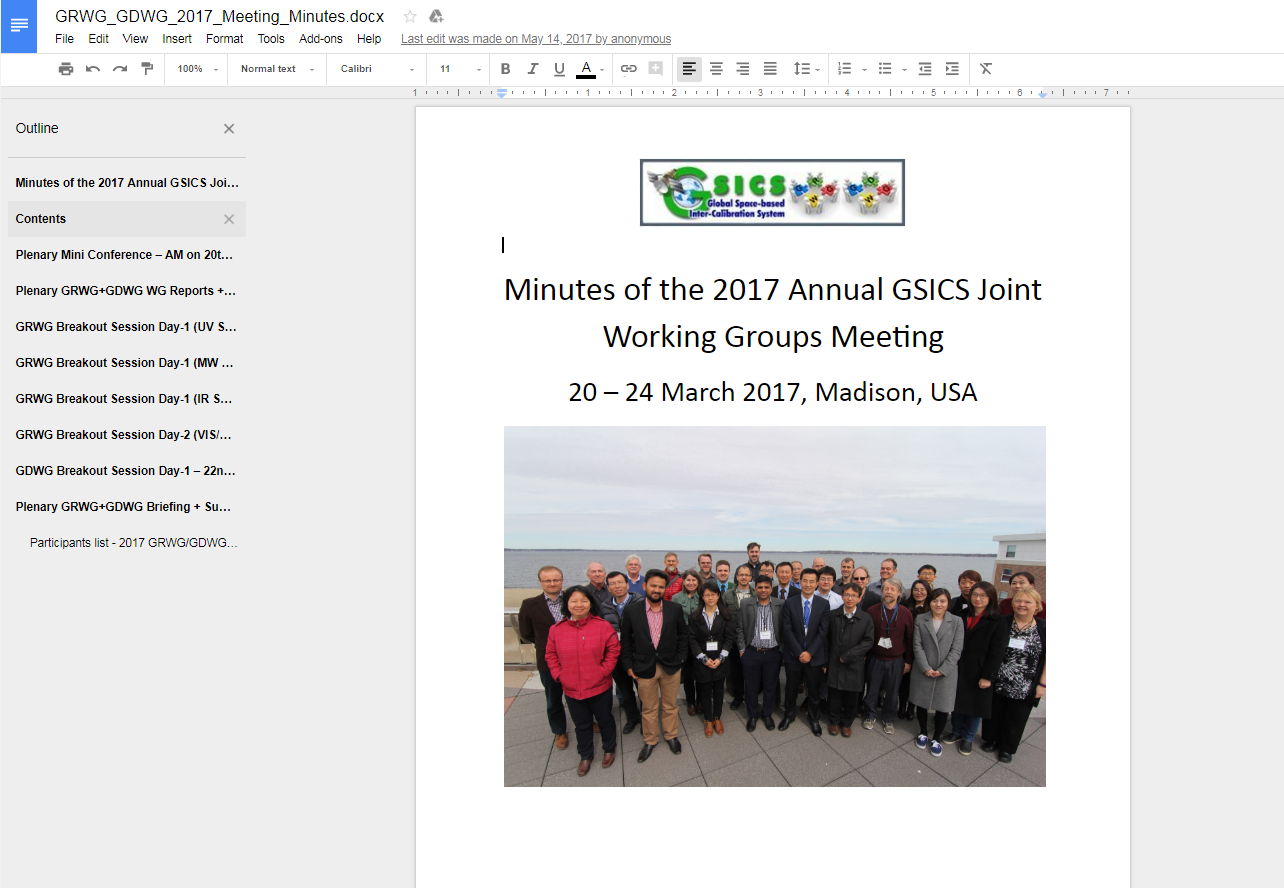 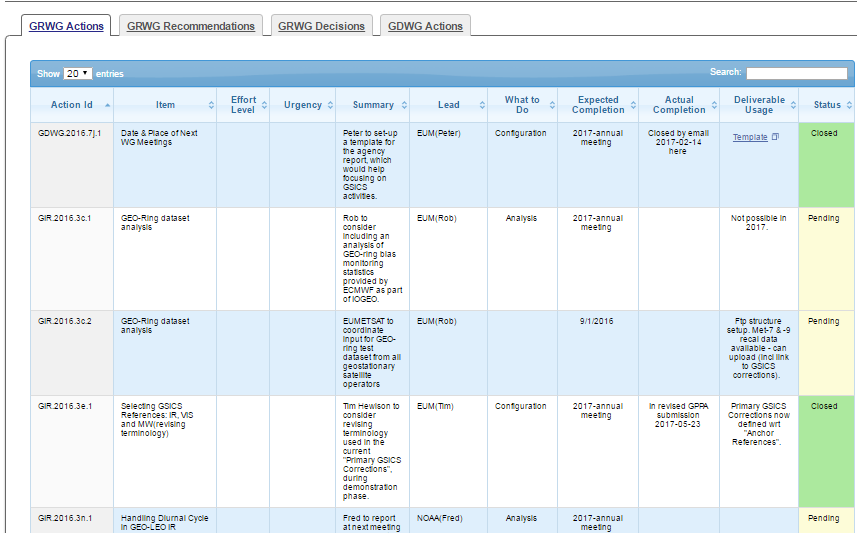 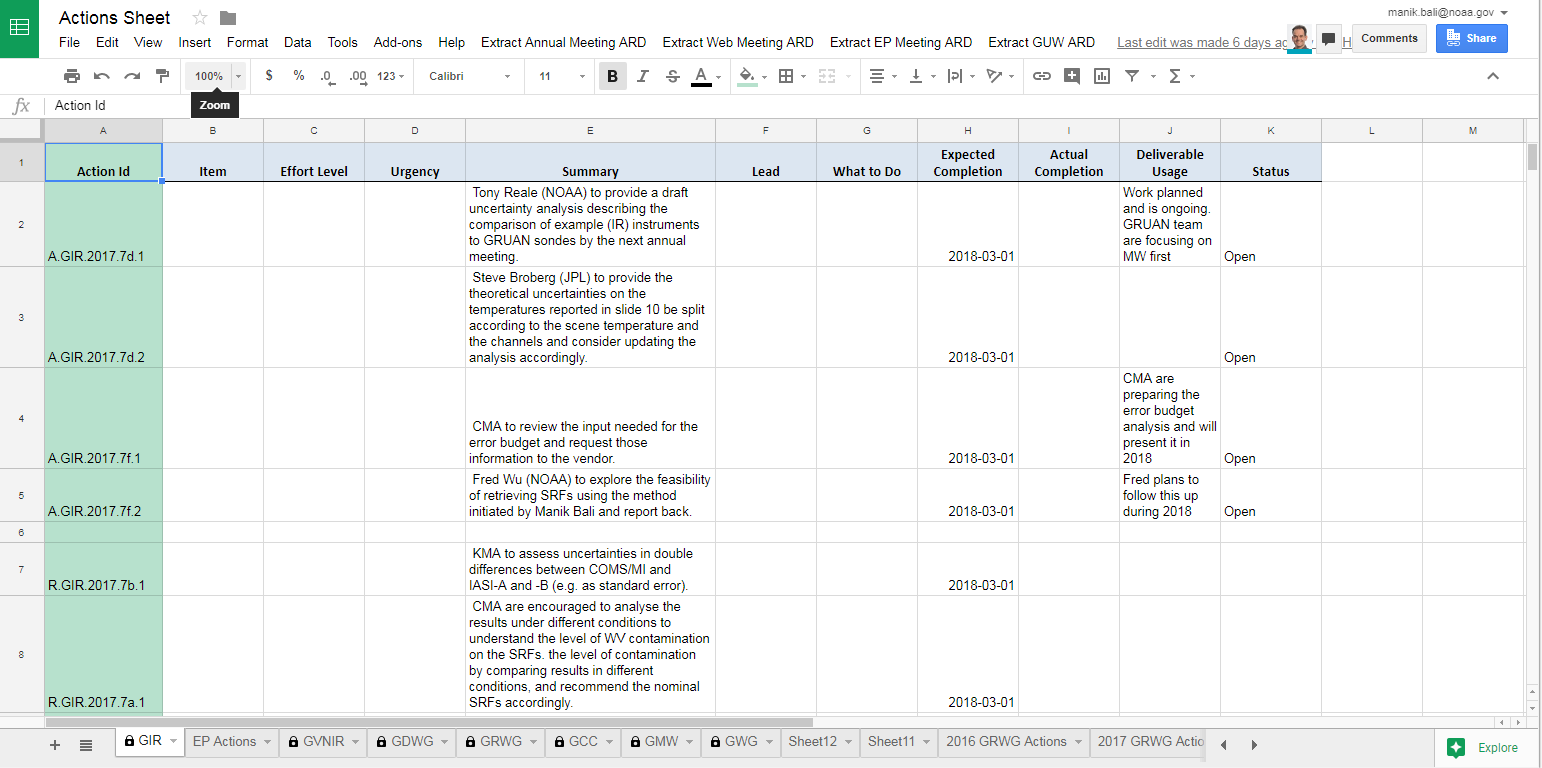 How to Use the Action Tracker
Au
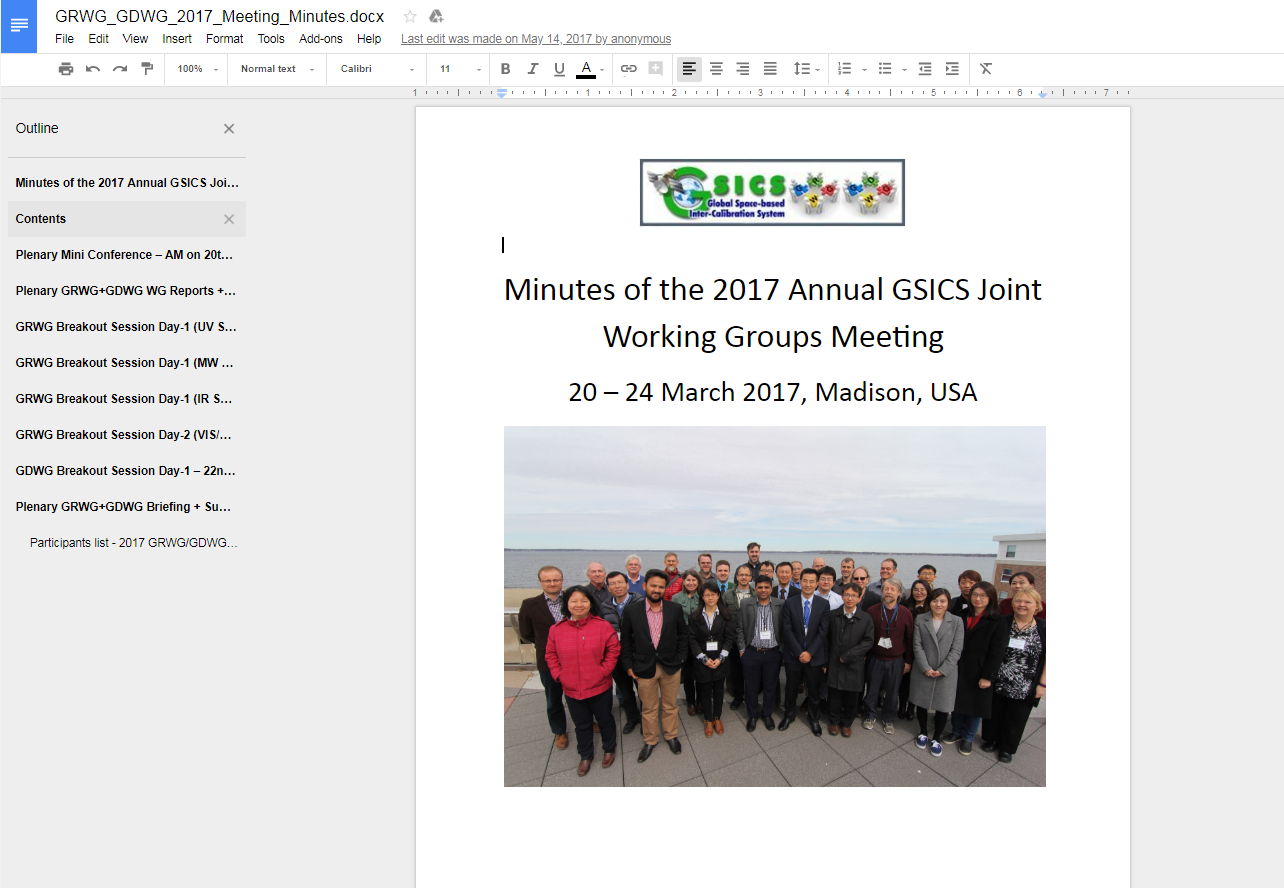 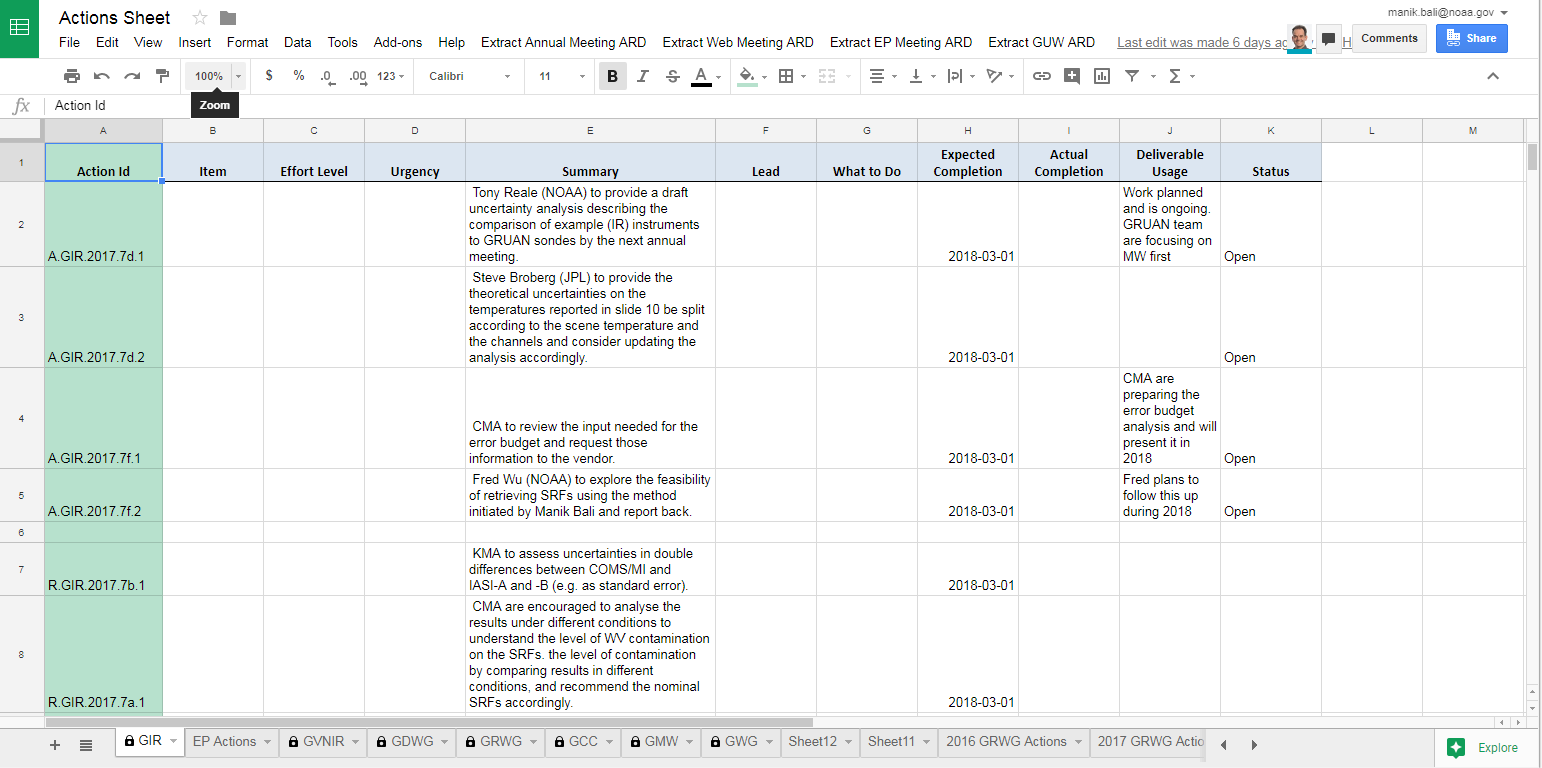 Automatically reads the Annual Meeting report Goodle Doc  and extracts Actions/Recommendations/Decisions and puts them onto Google Sheet ( Direct Reduction of Overhead by 50% as compared to Wiki)
New Features
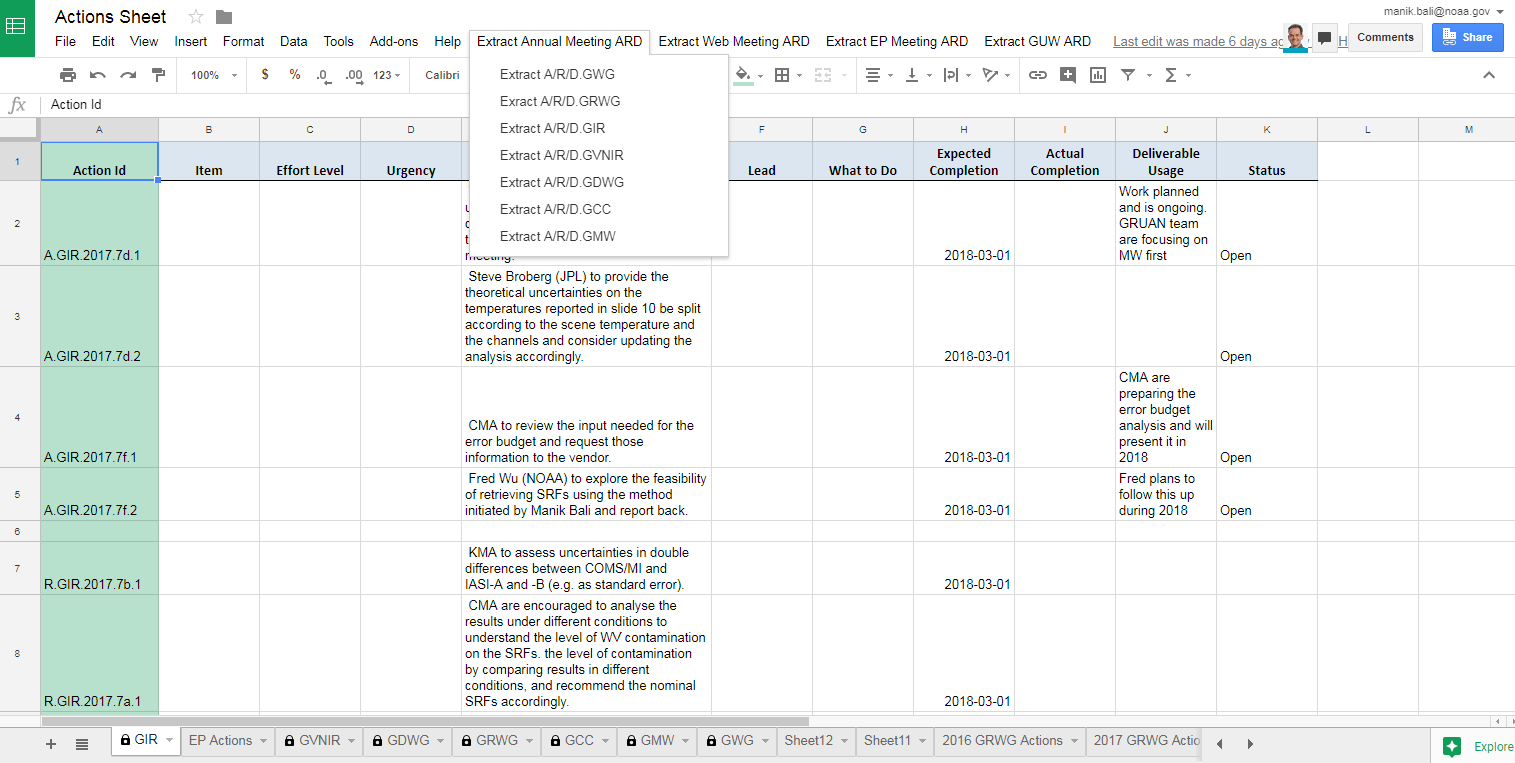 Dropdown Menu extracts Actions/Recommendations and Decisions from Annual GUW and EP meeting
New Features
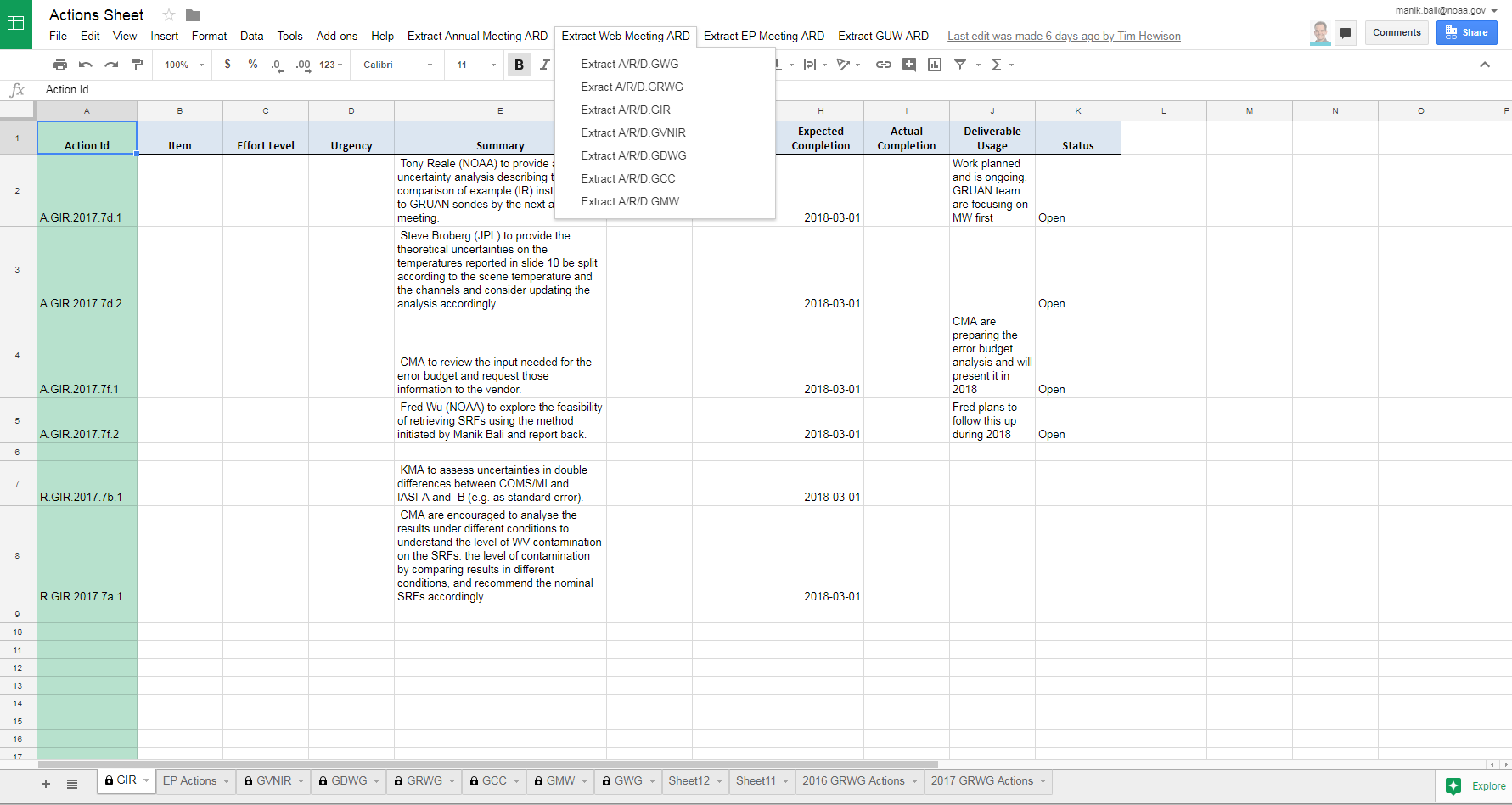 Dropdown Menu extracts Actions/Recommendations and Decisions from Annual GUW and EP meeting
New Features
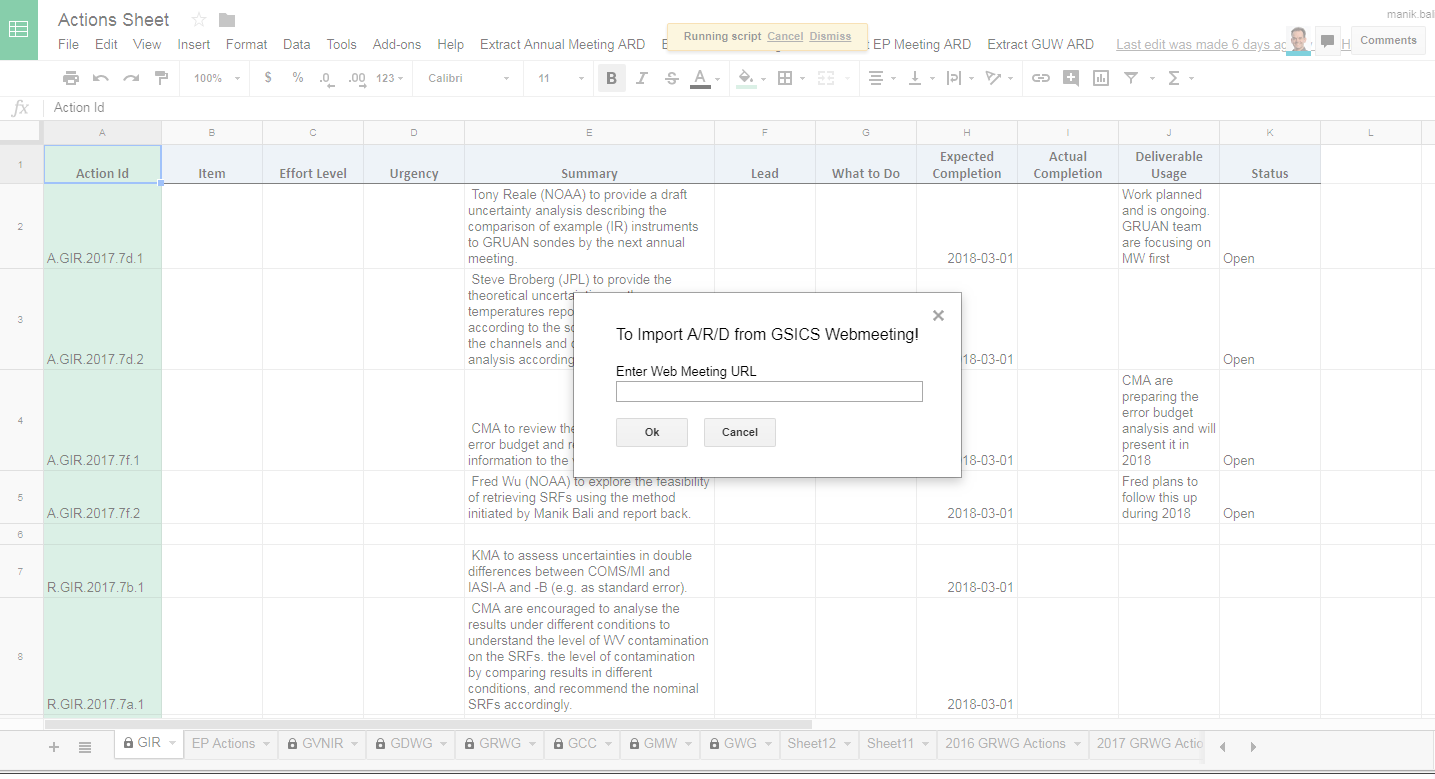 A new feature to extract Actions from Wiki page has been added and tested successfully.
How to Use the Action Tracker
GCC creates a google Sheet for each type of action being tracked. The Sheet link is shared among GSICS members. 
The actions are grouped into pages by year, each different type viewable on a separate tab. The content of the tables on the tabs are sortable and searchable.
If users need to add hyperlinks to any action sheet, users should use the ‘Activate Hyperlink’ button to activate on the google sheet to activate ithe hyperlink on the GCC Action Tracker website.
When users’ changes are saved, they are dynamically updated onto the correct Action Tracker page.
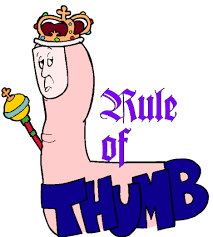 A.GroupID.YYYY.sessionID.Action number (Actions )
D.GroupID.YYYY.sessionID.Decision number (Decisions )
R.GroupID.YYYY. sessionID.Reccomendation number (Recommendations )
Always Use Actions/Recommendations/Decisions ID’s correctly  (Eg  A.GDWG.2017.5a.8 )
Summary of New Additions
Added new buttons. Each GSICS Meeting has a button
Direct extraction of Actions/Recommendations and Decisions from from google document without any human intervention
Added new Tabs on the Excel Sheet
Added the ability to import actions from Wiki Page and Webpages
New Parser has been developed to extract actions from GSICS EP meeting
Activtehyperlink button has been re-integrated into the new Tracker Sheet to add hyperlink( To n extent this has reduced the column width)
Done tests with reducing columns , should be operational coming yer


Demo: Google is not Available in China however import from Zoho to google sheet has been  successfully tested.

https://docs.google.com/spreadsheets/d/11-U2XDE7J5cHYjksRsZ5WGFVXMyw_hgEz5XG1RG4BoY/edit#gid=1779096712

Update 2020 Actions
Discussion
Do we need a web page for GSICS Deliverables ?

Discussion on developing scripts for SOB report
Moving forward
Past year supported 

Migration of wiki to new location ( power back up)
Development of Alert System
Update the Action Tracker
Updated the product catalog 
Support landing of new NOAA products
Planned activities next year  

Develop script for generating State of Observing System Content
Design the State of Observing System presentation
Add new Analytical features to Alert system 
Machine Learning technique for Landing Pages
Support landing of new NOAA products
Sync GSICS Wiki to GitHub/New H/W
THANK YOU